«Не из страха, но из чувства долга должновоздерживаться от дурных поступков»Демокрит
Презентация практических достижений 
профессиональной деятельности 
социального педагога ГКОУ «Таремский детский дом»
 Федяевой Натальи Александровны

                                                                                            
                                    






                                                           2015 год
Визитная карточка
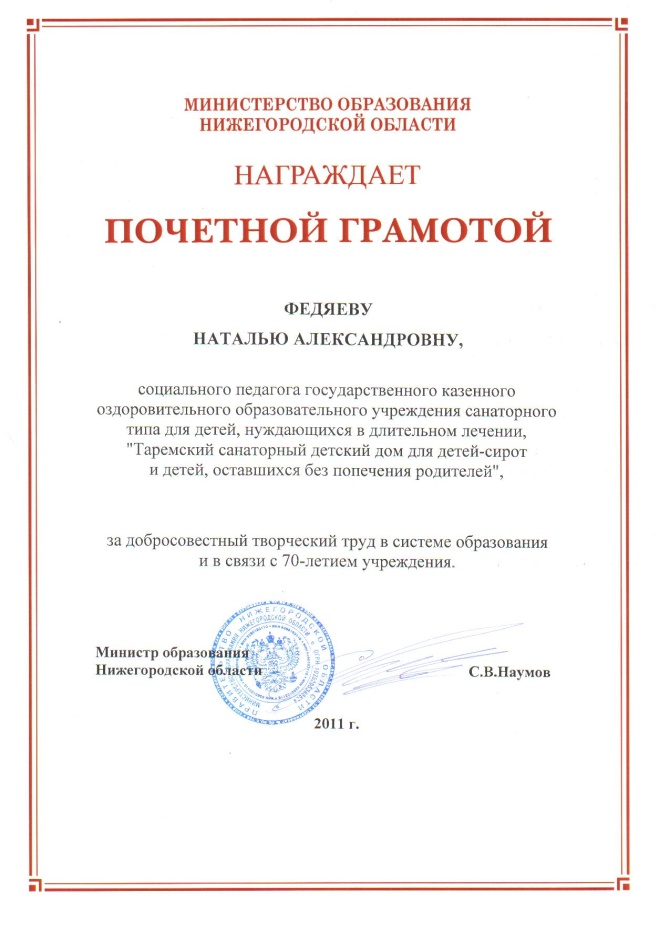 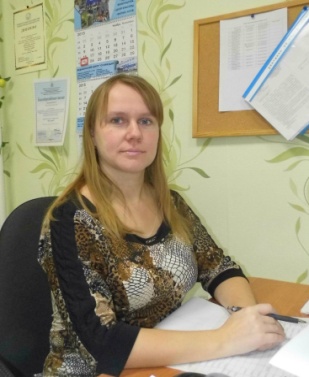 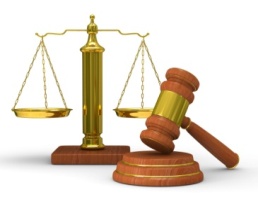 Повышение правовой социализации детей-сирот и  детей, оставшихся без попечения родителей, как условие подготовки их к самостоятельной жизни 
в современном обществе
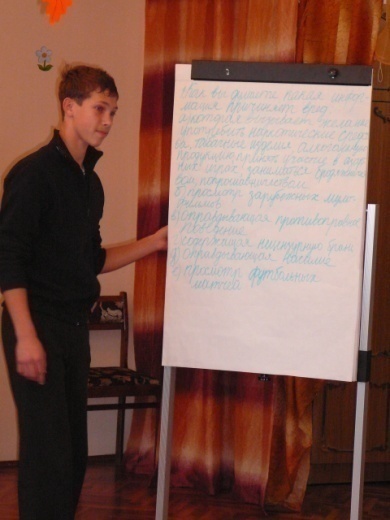 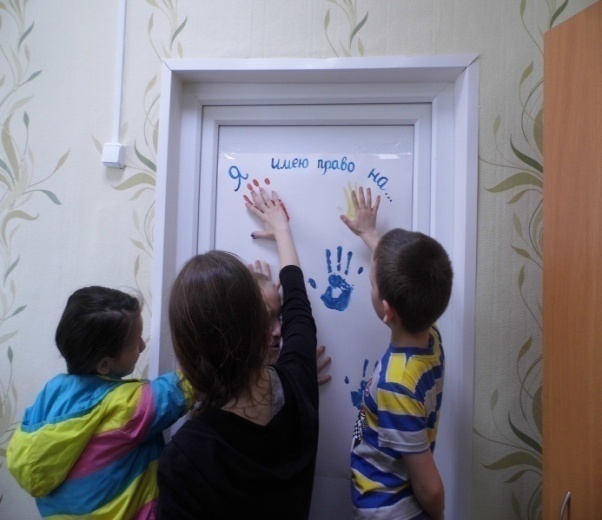 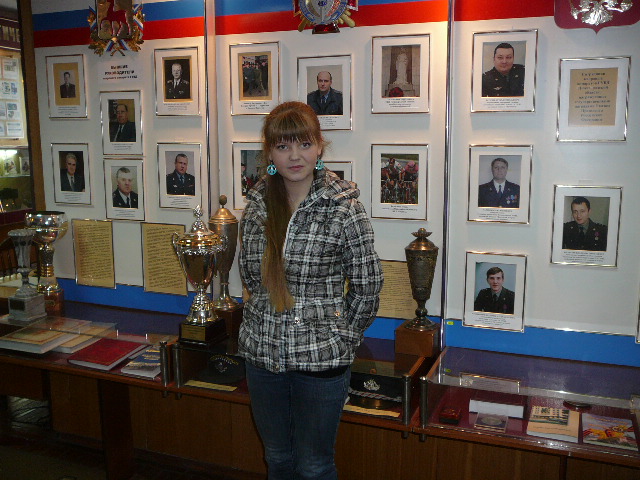 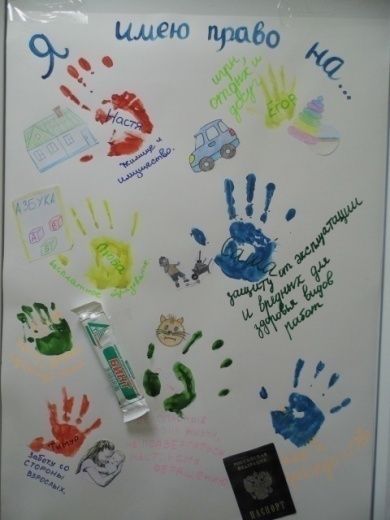 Условия формирования личного вклада педагога
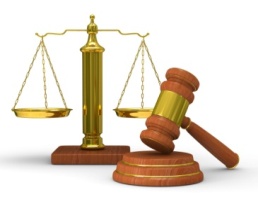 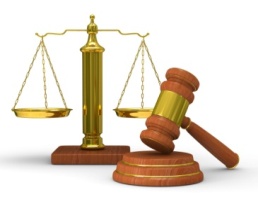 Актуальность
Юридическая неосведомлённость  воспитанников – отсутствие знаний об ответственности и о последствиях, которые влечет за собой нарушение закона.
Неумение выпускников детских домов найти себе увлекательное дело, разнообразить жизнь достойными способами.
Недостаточность положительного опыта воспитанников в сфере социально-правовых отношений.
Возвращение воспитанников в неблагополучную среду, из которой они когда-то были изъяты.
Из-за своей конформности  воспитанники  легко вовлекаются в групповые (организованные) формы преступности.
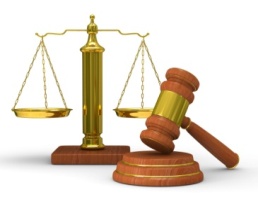 Теоретическое обоснование личного вклада
Конвенция ООН о правах ребенка призывает и взрослых, и детей строить свои взаимоотношения на нравственно-правовых нормах.

Воспитательные системы А.С. Макаренко, Я. Корчака, В.А. Сухомлинского основаны в разное время на базе разных учреждений, но имеют общие принципы: уважение личности ребёнка, его права на свободное развитие, защиту.

Я. Корчак утверждал, что развитие ребёнка создаётся признанием прав ребёнка: право на ошибку, на тайну, на собственность, на игру, скрыть о себе плохое и хорошее.

Особое место правовому воспитанию детей-сирот, их защите отводил А.А. Католиков: «необходимо создать законодательную педагогическую систему предупредительных мер, ограждающих детей от совершения правовых преступлений».

В исследованиях современных  авторов В.Н. Гуляихина, С.В. Широ  раскрываются особенности реализации компетентностного подхода при решении проблемы правовой социализации воспитанников интернатных учреждений.
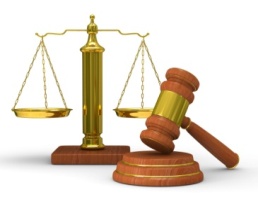 Цели и задачи педагогической деятельности
Накопление правовых знаний, правовой информации детей.
Цель: 
повышение правовой социализации детей детского дома.
Формирование положительного отношения к закону, праву у воспитанников.
Формирование умения осмысливать и анализировать последствия своих действий, формирование привычки правомерного поведения.
Включение воспитанников в общественно-значимую деятельность, имеющую правовой характер.
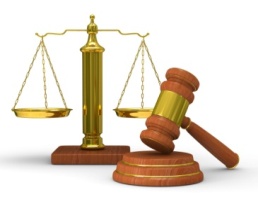 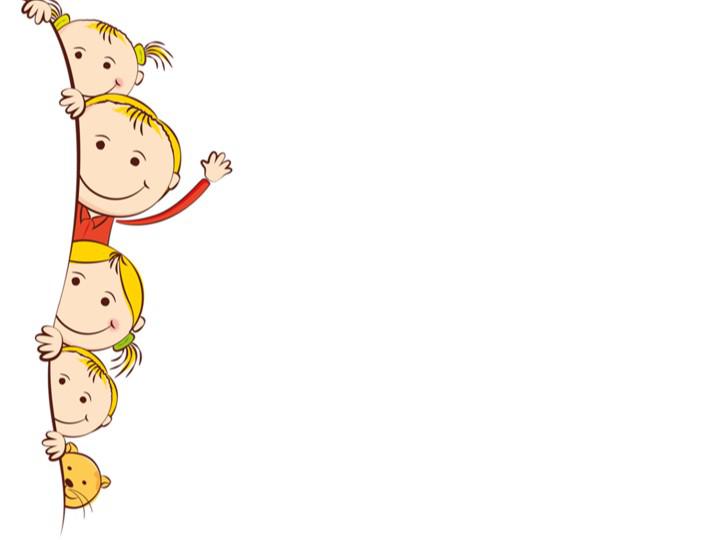 Ведущая педагогическая идея:
Выполнение задач по подготовке воспитанников к самостоятельной жизни путем повышения правовой социализации в естественных условиях постоянного накопления опыта законопослушного поведения.
Деятельностный аспект личного вкладав повышение правовой социализации
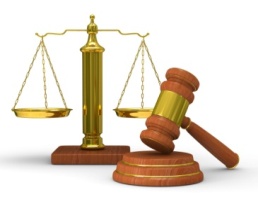 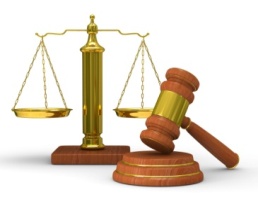 Деятельностный аспектДостигнутый результат
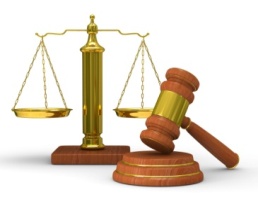 Диапазон личного вклада
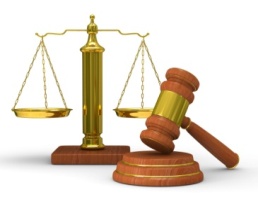 Успешность устройства выпускников в самостоятельной жизни
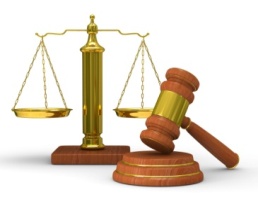 РезультативностьУровень развития  социализированности воспитанников( методика М.И.Рожкова)
1 -  адаптированность – активное  приспособление к условиям социальной сферы;
2 -  автономность – совокупность установок на себя, самооценка;
3 -  активность – готовность к социальным действиям;
4 -  нравственность – степень сформированности гуманистических ценностей.
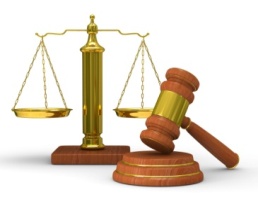 Уровень сформированности правовых знаний воспитанников
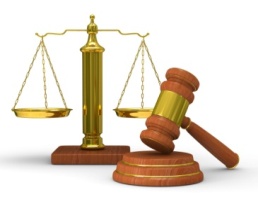 Транслируемость
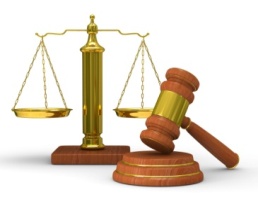 Литература
Научная литература:1.Н.В.Владимирова, Х. Спаньярд «Шаг за шагом. Индивидуальное консультирование выпускников детских домов и школ-интернатов», М., 2007 г.
2.Гражданско-правовое воспитание школьников. 8-11 классы. Методические рекомендации. Разработки мероприятий. Методическое пособие/О. А. Северина.-М.: Изд. «Глобус», 2010 г.
3.Журнал «Беспризорник», №1, М., 2015 г. 
4.Научно – практический журнал  «Управление современной школой. Завуч.», № 8, 2010 г.
5. Нижегородское образование, № 2, 2013 г.6.Общественно - аналитический журнал «Детский дом», № 4 (37), 2010 г.7. С.А.Козлова «Мы имеем право!»: [Учебно – методическое пособие для педагогических коллективов детских учреждений], М.: ОБРУЧ, 2010 г.Источники:1. Детский правовой сайт2. Сайт «Трудные дети. Педагогическая энциклопедия»
3. http://www.bestreferat.ru/referat-136810.html